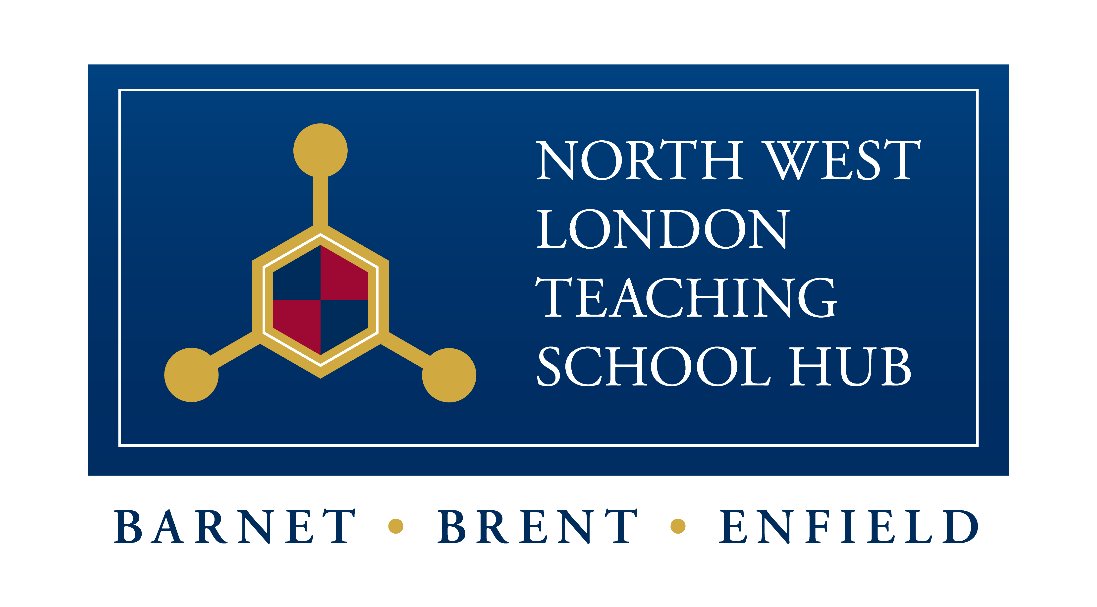 NPQ Courses 

Numbers across the Hub so far are as follows:
Reminder that all the eligible schools can enrol any number of staff absolutely free.
For all other schools, NPQLTD (Leading Teacher Development) is free, as is the NPQH for headteacher or head of school within the last 2 years.
The commitment from schools is minimal – 1 day for NPQLBC, NPQLTD, NPQLT. Rest is all self-study online, 1-2 hour virtual meetings after school.
A great way of retaining staff.
Cost £900 (NPQLBC, NPQLT), £1,140 (NPQSL), £1,980 (NPQH).
These are national professional qualifications and have high currency.
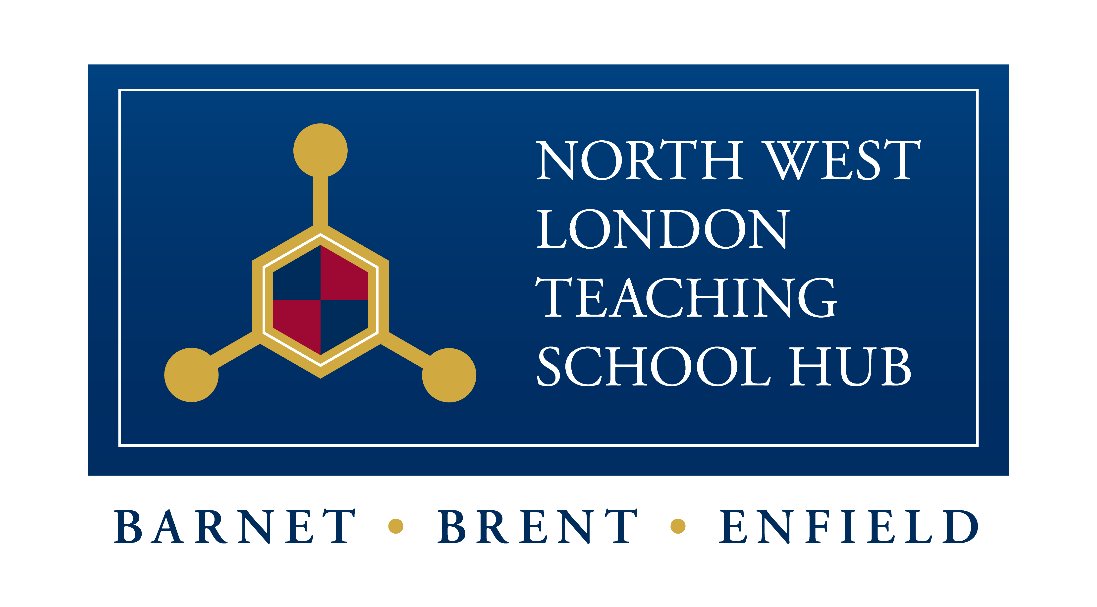 NPQs Update
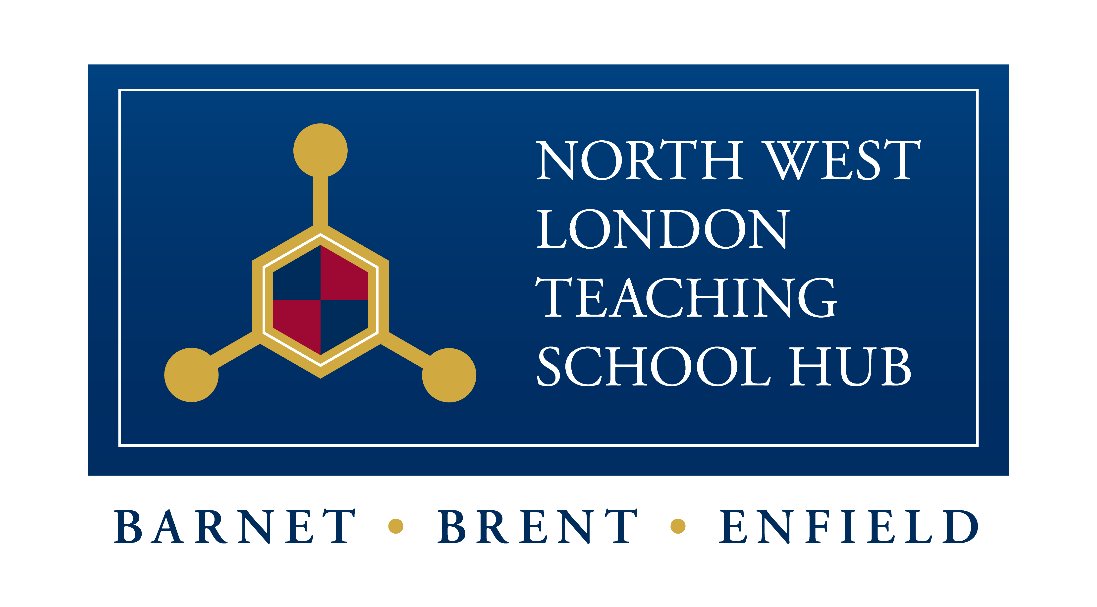 List of schools in Enfield eligible for NPQ scholarship:
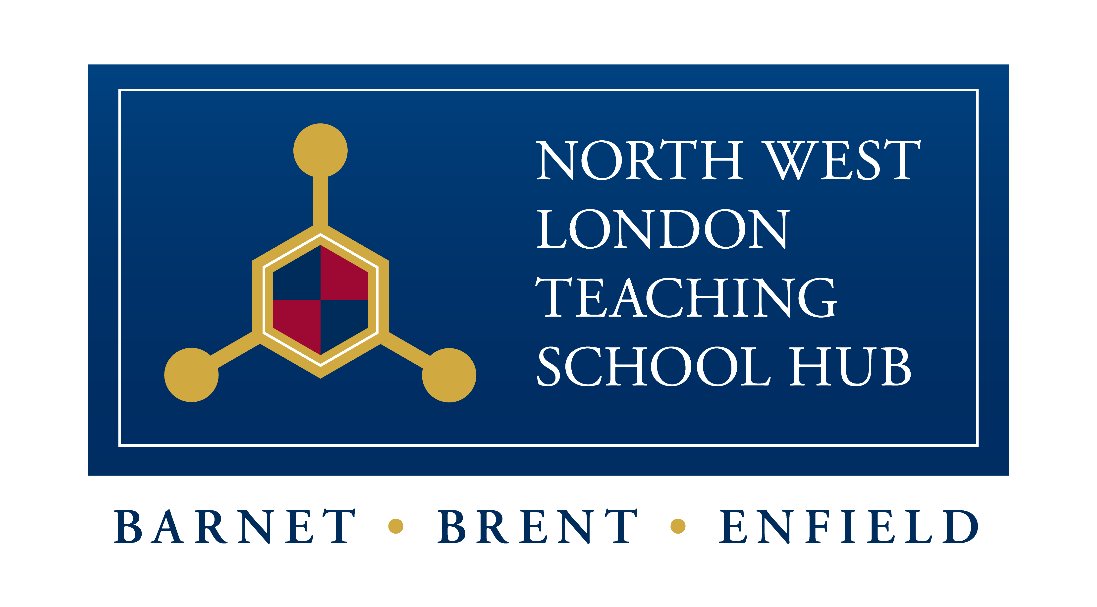 Partners leading on specific NPQs:
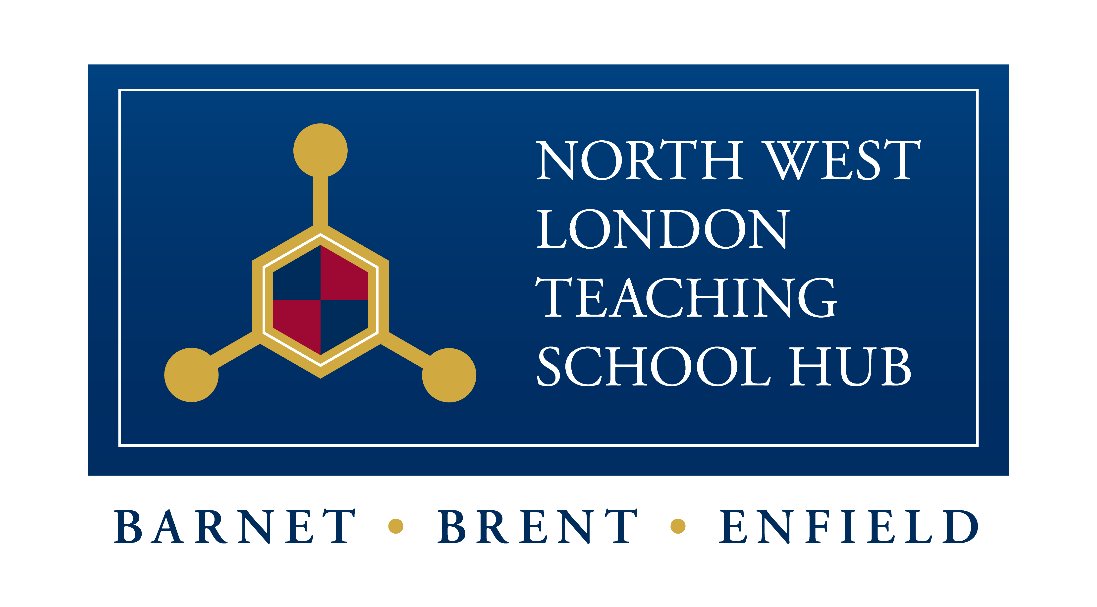 We would like to complete the registration by the end of September. 
 
To register participants, please use the following link or send the following details to Agata Czop – at TSH@whtc.co.uk
 
1.            First Name:
2.            Last Name:
3.            Work Email Address:
4.            School Name:
5.            NPQ - please state the NPQ you wish to register for: 			- NPQ Leading Teacher Development 
		- NPQ Leading Teaching
		- NPQ Leading Behaviour and Culture 			
		- NPQ Senior Leadership
		- NPQ Headship 
		- NPQ Executive Leadership

 
Visit our website for full details of the NPQs.
NPQs Update